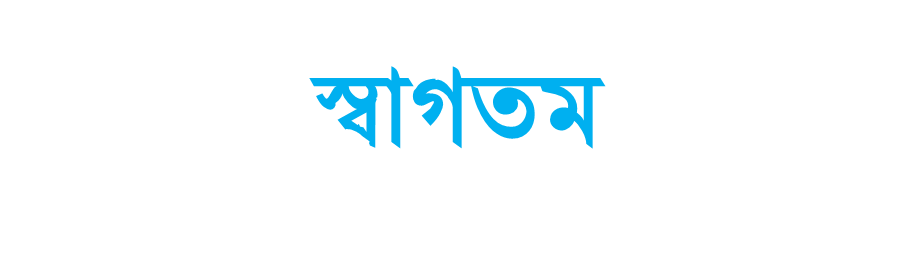 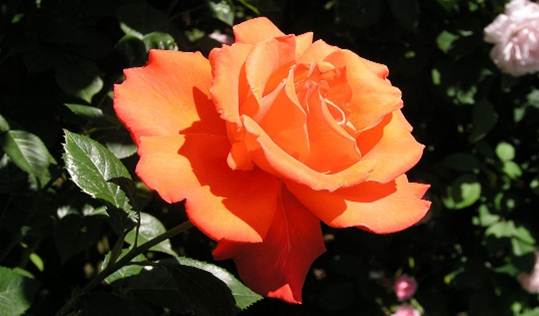 শিক্ষক পরিচিতি
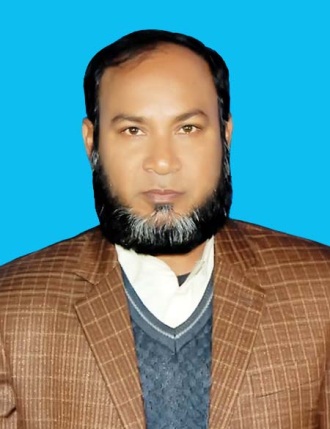 মোঃআব্দুল হালিম
                সহকারি অধ্যাপক(বাংলা)                                   খঞ্জনপুর তালকুড়া লতিফিয়া আলিম মাদরাসা
তারিখঃ ২২/০৬/২০১৯ খ্রিঃ     সময়ঃ ৫০মিঃ
নবম শ্রেণি
পাঠ শিরোনাম
শিখনফল
এই পাঠ শেষে শিক্ষাথীরা......
লেখক পরিচিতি সম্পর্কে বলতে পারবে ;
উচ্চারন সহ কঠিন শব্দের  অর্থ বলতে পারেব ।
বাংলা নববষের আর্কষণীয় দিকগুলো  বর্ণনা করতে পারবে।;
আদর্শ পাঠ
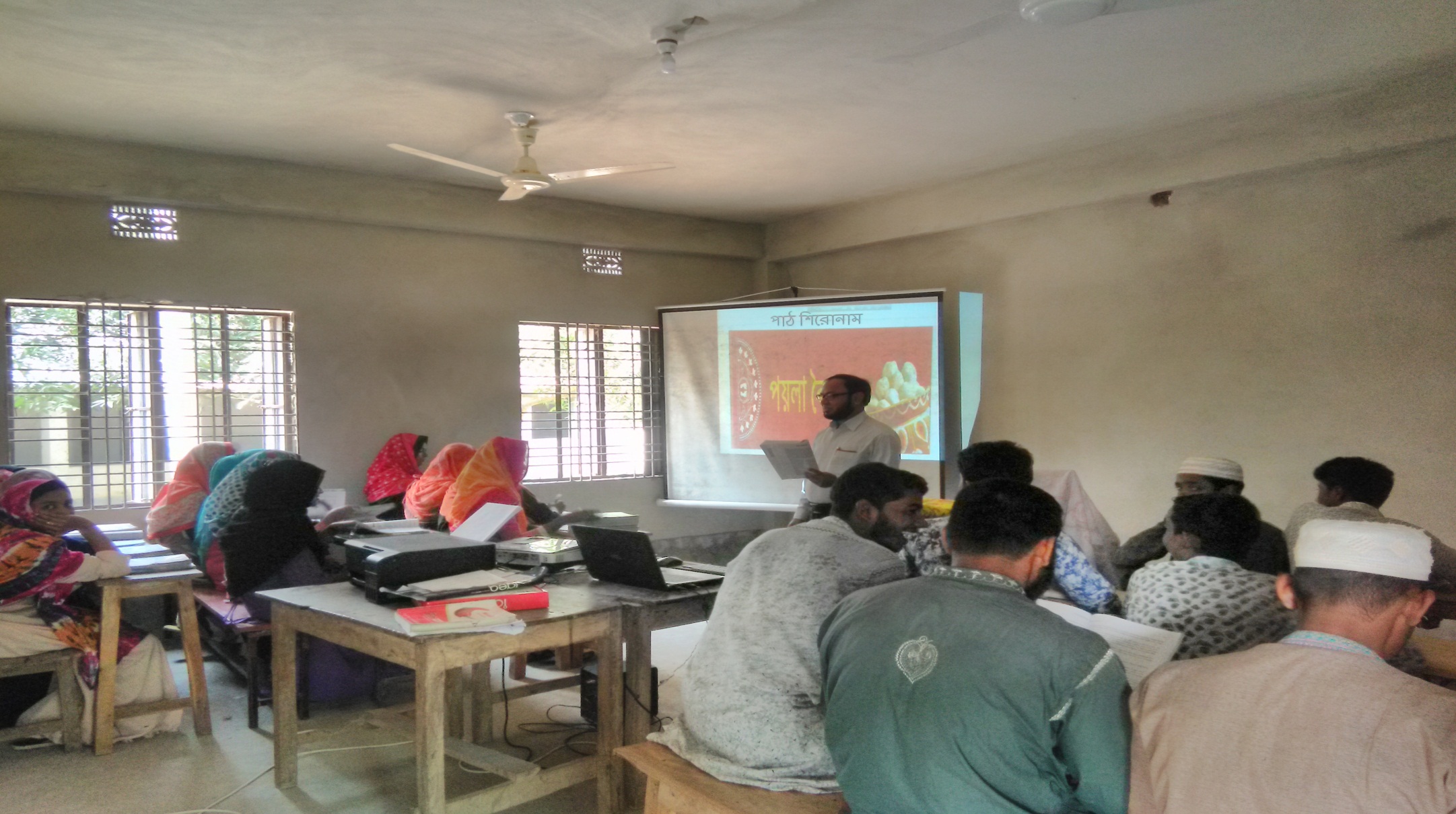 একক কাজ
কবির চৌধুরীর জন্ম কত সালে ?
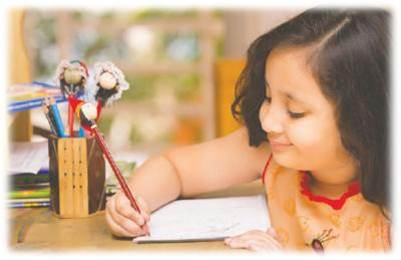 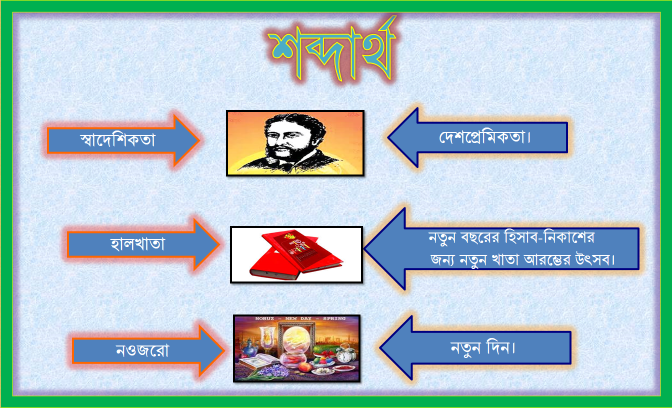 জোড়ায় কাজ
সময়ঃ ৫মিঃ
স্বদেশীকতা, হালখাতা নওরোজ শব্দগুলোর অর্থ লিখ।
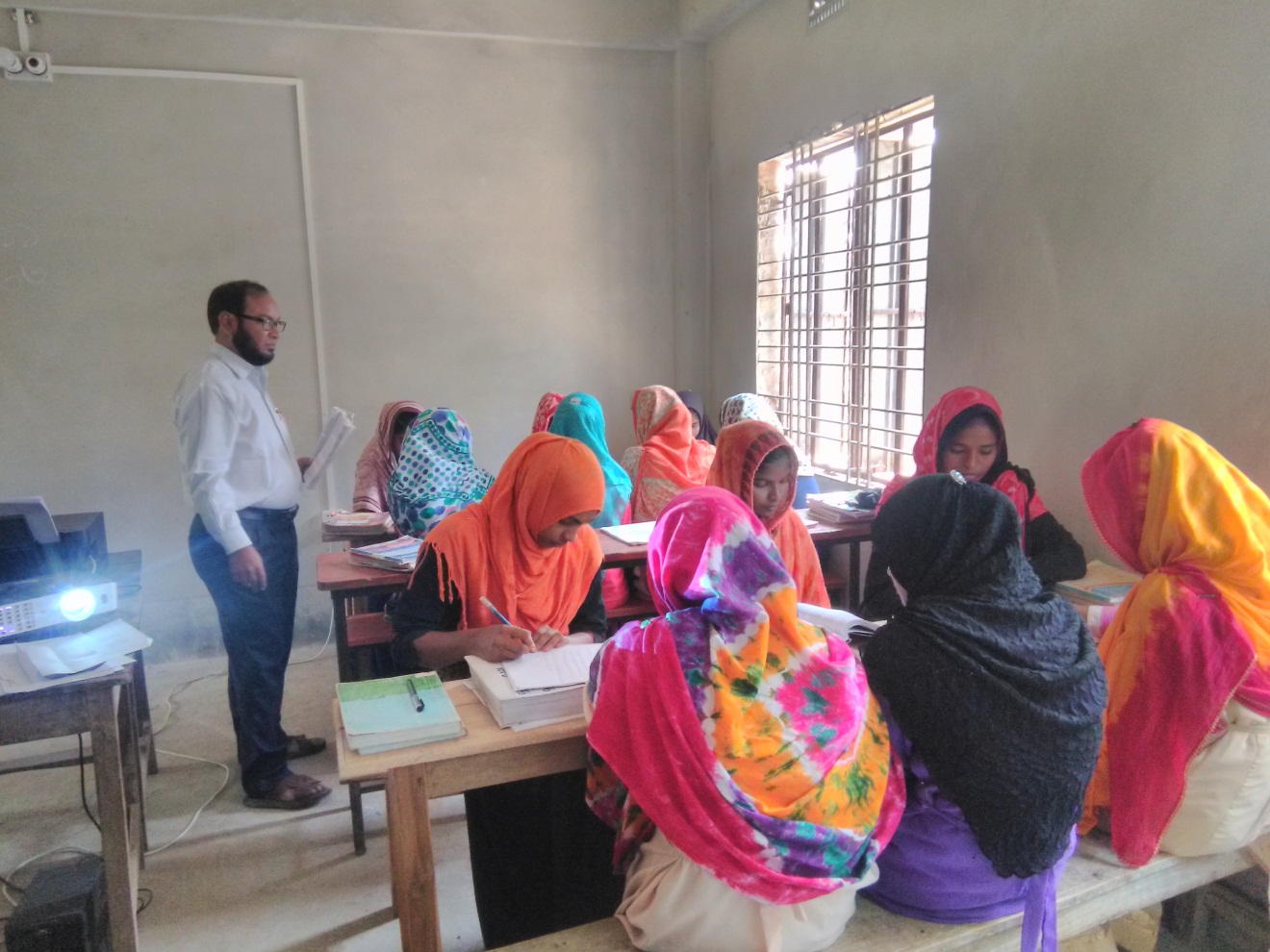 সমাধান
স্বদেশীকতা---দেশপ্রেমিকতা
হালখাতা------নতুন বছরের হিসাব-নিকাশের জন্য নতুন খাতা খোলার উৎসব
নওরোজ----নতুন দিন
দলীয় কাজ
সময়ঃ ১০ মিঃ
নববর্ষের আর্কষণীয় দিকগুলো কী বর্ননা কর।
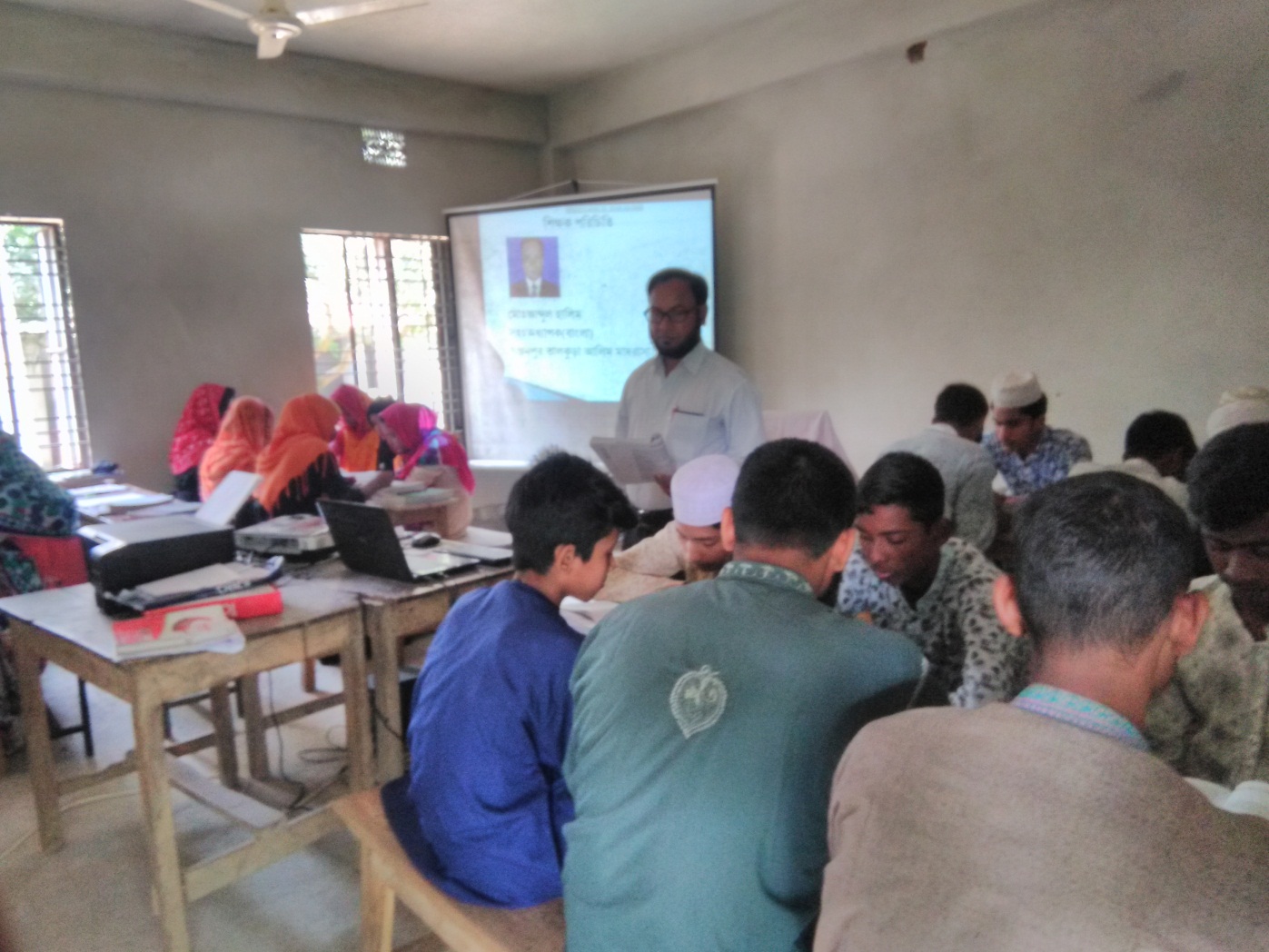 মূল্যায়ন
১। জাতীয়তা শব্দের অর্থ কি ?
ক) স্বজাতিচেতনা সংক্রান্ত    খ)নতুন দেশ     গ) সাম্যবাদ
২ । নববর্ষ উদযাপনের মাধ্যমে কি প্রকাশ পেয়েছে ?
ক) উগ্র জাতীয়তা    খ) ঐক্যবোধ    গ) বহুমুখী ভাবনা    ঘ) সাংস্কৃতিক ভিন্নতা
বাড়ির কাজ
পয়লা বৈশাখ সম্পর্কে দশটি বাক্য লিখে আনবে।
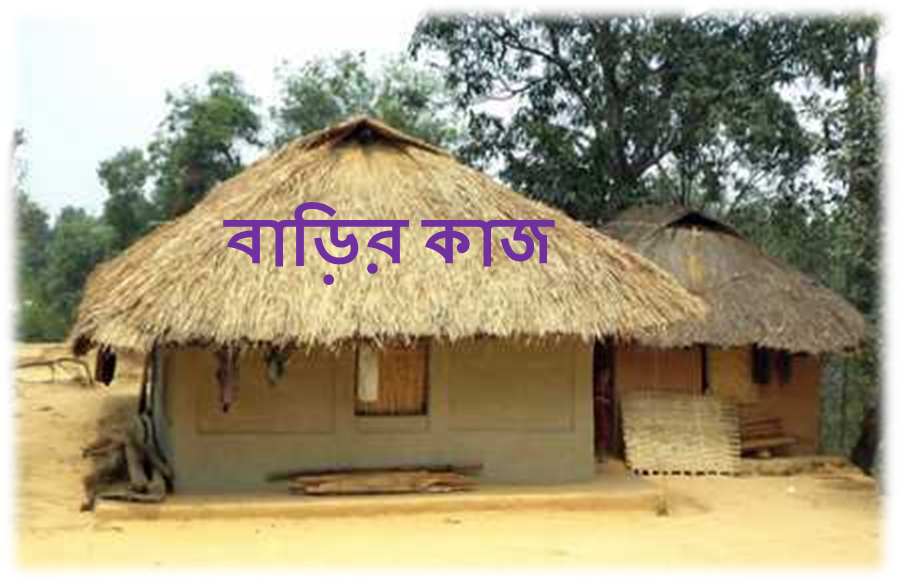 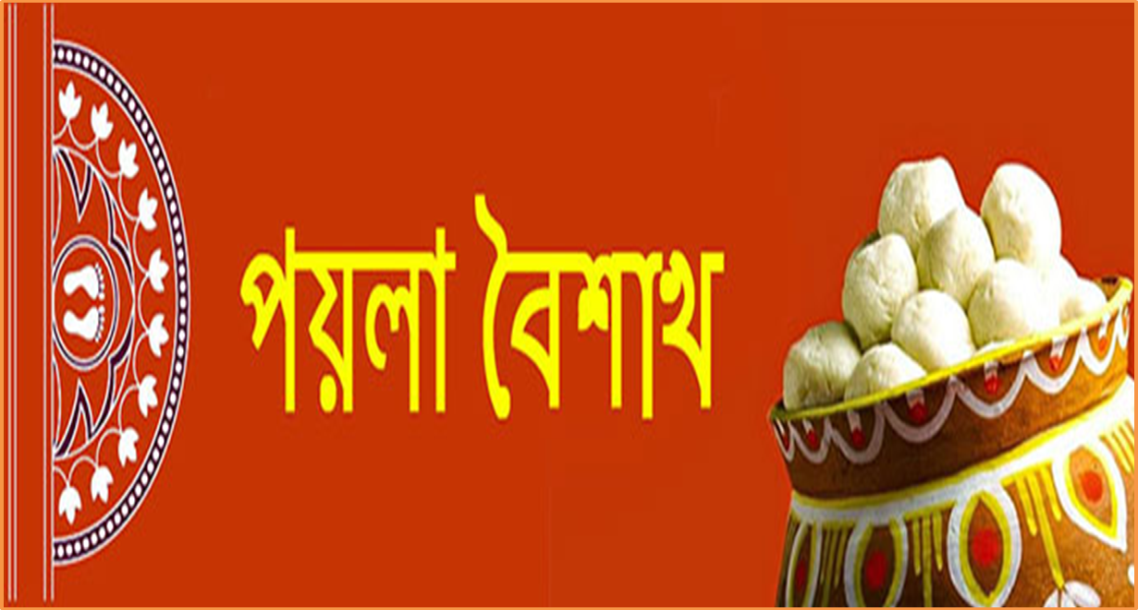 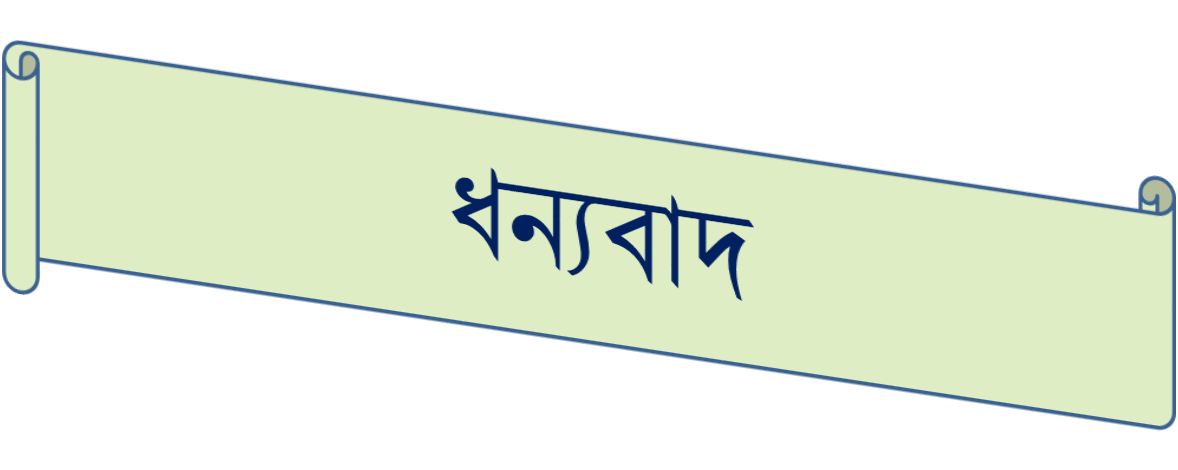